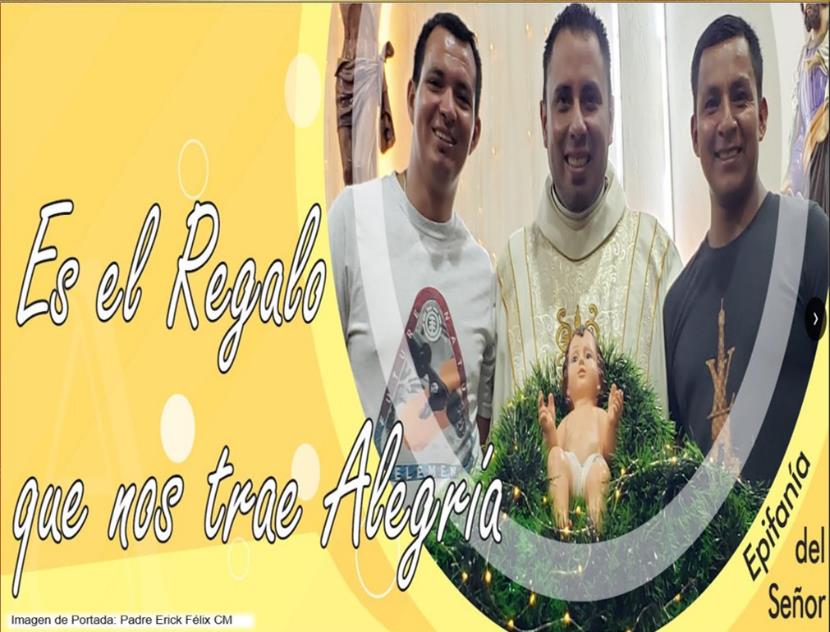 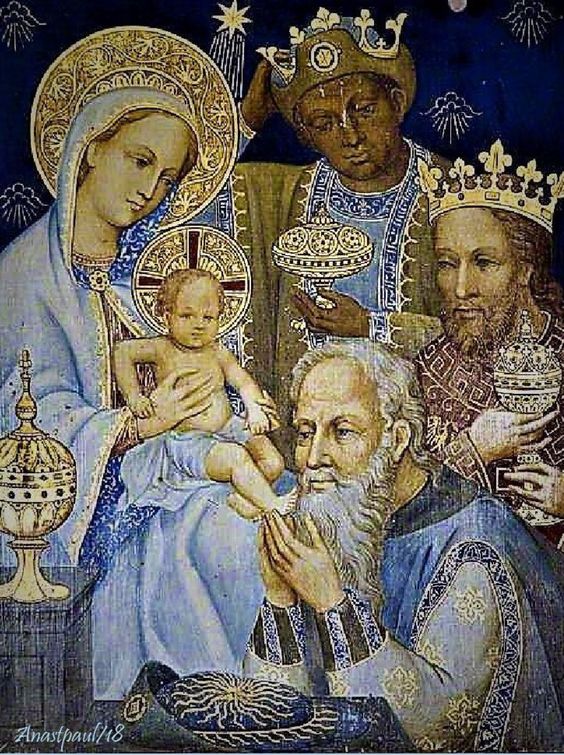 Mateo 2, 1-12.
HEMOS VISTO SU ESTRELLA
8 de Enero 2023
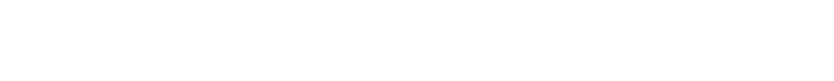 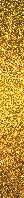 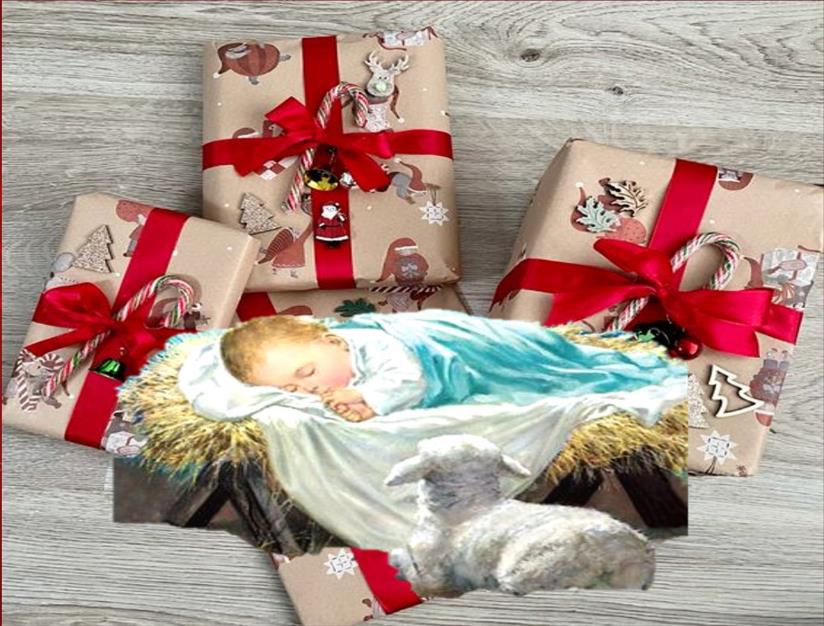 Ambientación: Imagen del Niño Jesús, delante cajas envueltas en papel de regalo.
Cantos sugeridos:  Esa estrella que ha nacido; Tres magos llegan de Oriente.
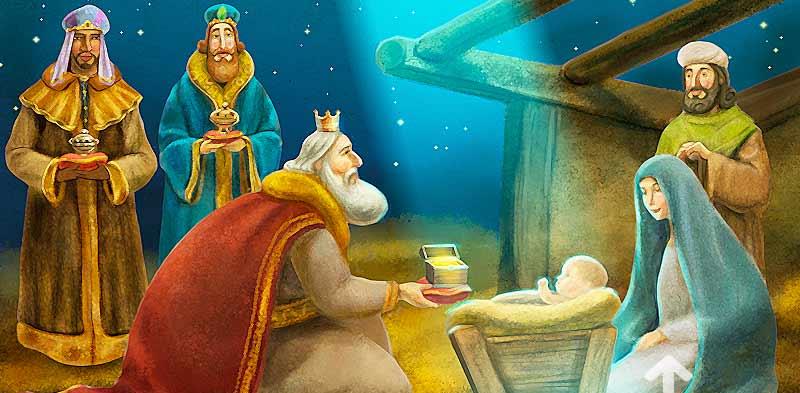 AMBIENTACIÓN:
En la fiesta de la Epifanía celebramos que el nacimiento de Jesús en Belén es buena noticia para todo el universo. Acerquémonos al pesebre para contemplar la misericordia de Dios hecha niño para la salvación del mundo.
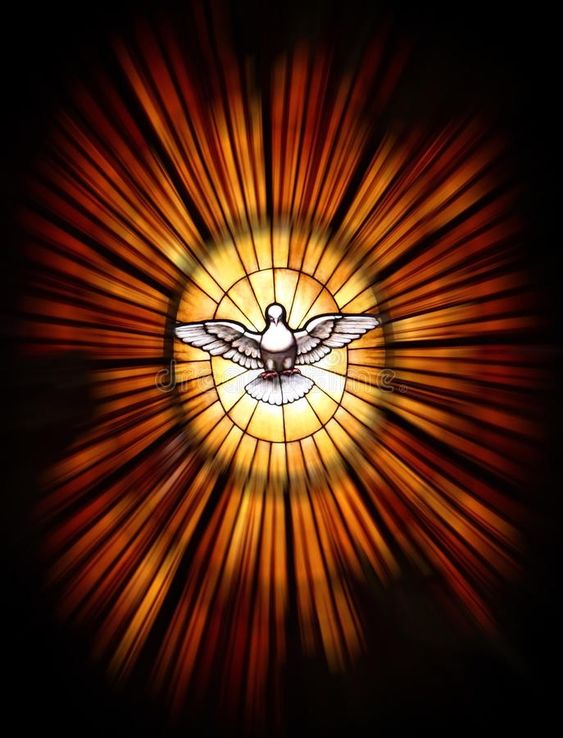 Oración Inicial
Niño Dios, 
Tú que siendo Dios te hiciste hombre, 
y que has venido a mostrarnos el amor del Padre, 






para que vivamos con alegría nuestra fe en ti, 
sabiendo que Tú has venido 
para darnos vida y vida en abundancia, 
te pedimos que nos ayudes, 
a buscarte sin cansarnos,
a desinstalarnos para encontrarte, 
a seguirte sin desanimarnos, 
superando dificultades, 
hasta que nos postremos ante ti 







para adorarte y reconocerte como nuestro Dios y Señor, 
como el Hijo de Dios vivo y verdadero, 
en quien y de quien recibimos 
vida y salvación. 
Que así sea.
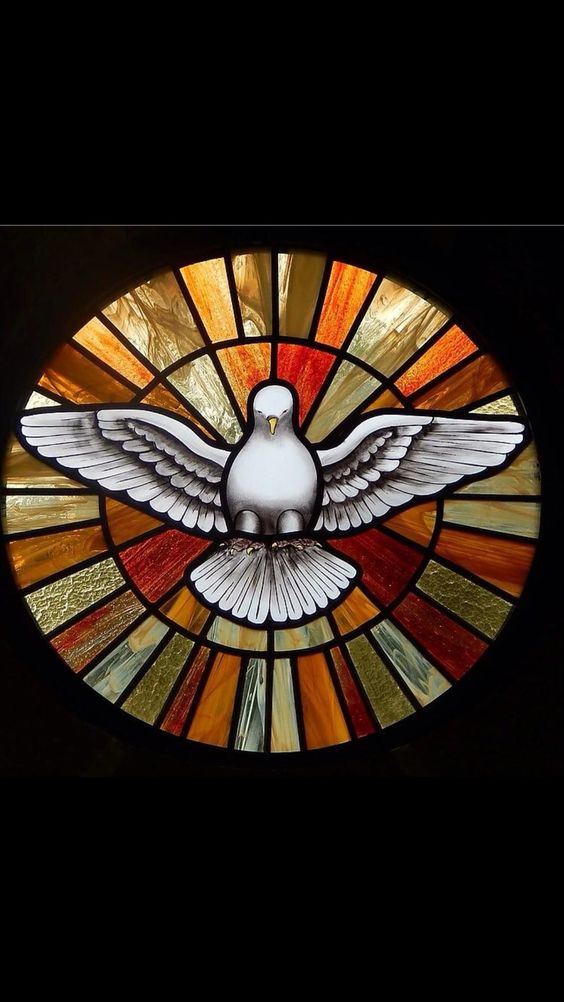 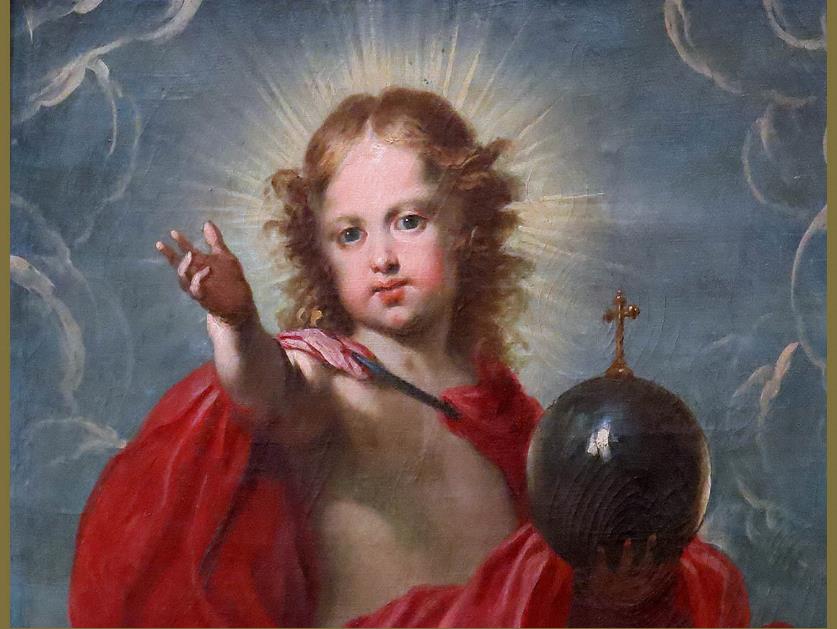 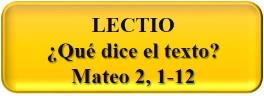 Motivación
Jesús salva a toda persona, de cualquier raza o nación;                      los que buscan, los sencillos, incluso los alejados, descubren y aceptan a Cristo.
Los instalados, no. La luz de Dios, como la estrella, brilla  para todos, pero hay que saber interpretarla y seguirla .     Escuchemos:
San Mateo 2,1-12
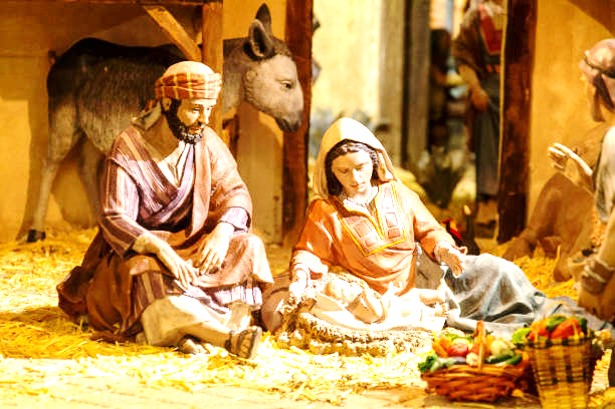 Jesús nació en Belén de Judea en tiempo del rey Herodes.
Entonces unos magos de oriente se                  presentaron en Jerusalén preguntando:
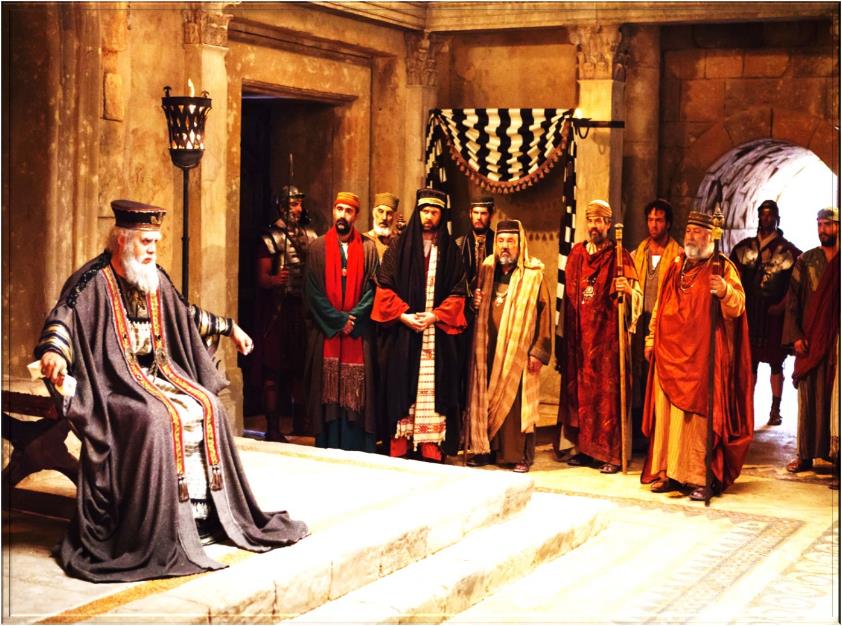 - ¿Dónde está el Rey de los judíos que ha nacido?
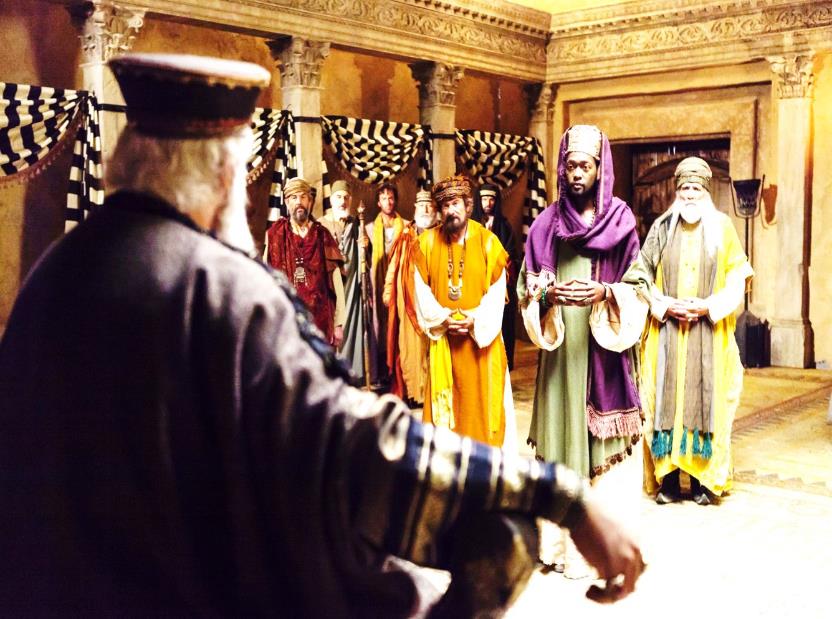 Porque hemos visto salir su estrella y venimos a adorarlo”. 

Al enterarse  el rey Herodes, se sobresaltó y  toda Jerusalén con él;
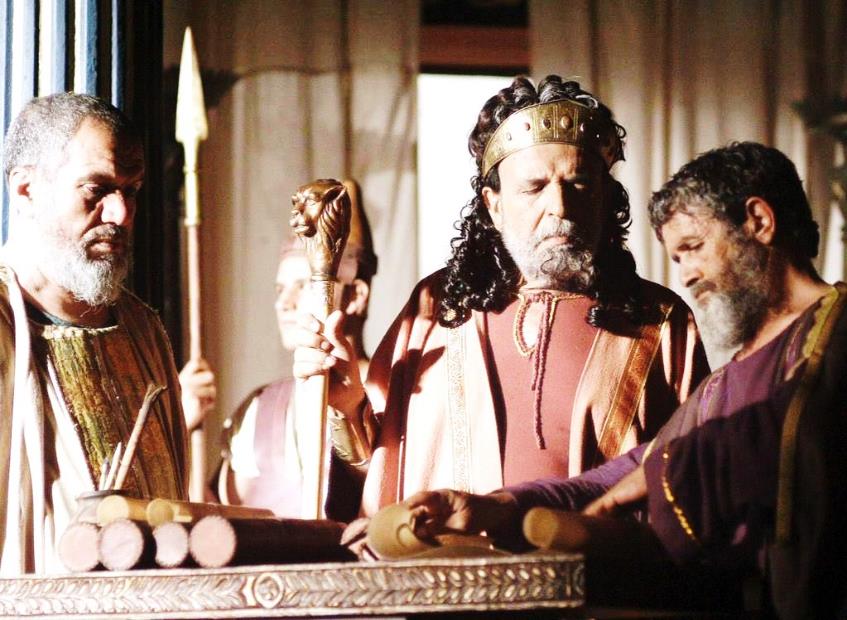 convocó a a los sumos sacerdotes y a los escribas del país, y les preguntó dónde tenía que nacer el Mesías.
Ellos le contestaron:– En Belén de Judea, porque así lo ha escrito  el profeta:
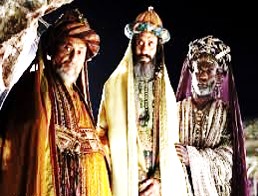 “Y tú, Belén, tierra de Judea, no eres, ni mucho menos la última de las ciudades de Judea,  pues de ti saldrá un jefe  que  será el pastor de mi pueblo Israel”.
Entonces Herodes llamó en secreto a los magos para que le precisaran el tiempo en que había aparecido la estrella, y los mandó a Belén,  diciéndoles:








– Vayan y averigüen cuidadosamente acerca del niño; y, cuando lo encuentren, avísenme, para ir yo también a adorarlo.
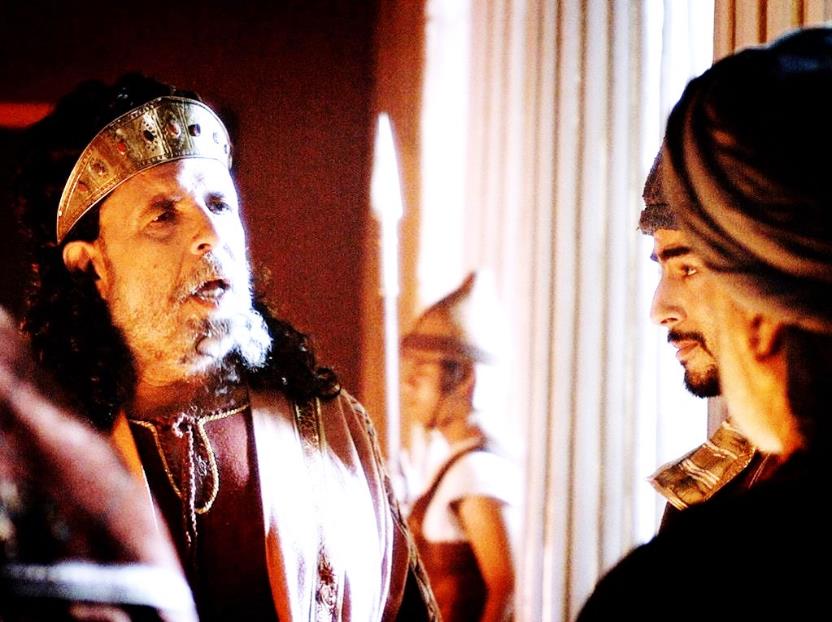 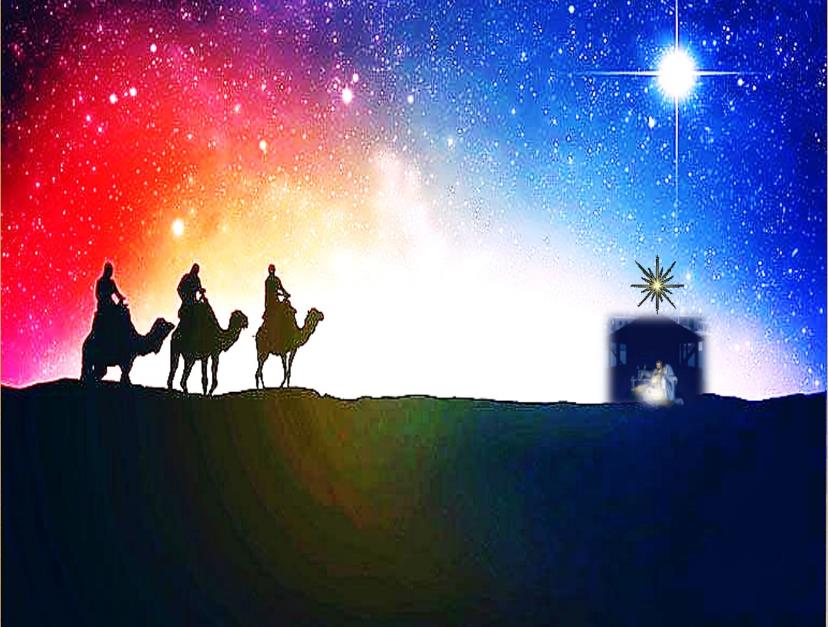 Ellos, después de oír al rey, se pusieron en camino, y de pronto la estrella que habían visto salir comenzó a guiarlos, 
hasta que se detuvo en el lugar donde estaba el niño.                  Al ver la estrella, se llenaron de inmensa alegría.
Entraron en la casa, vieron al niño con María, su madre y cayendo de rodillas, lo adoraron; después, abriendo sus cofres, le ofrecieron  regalos: oro, incienso y mirra.
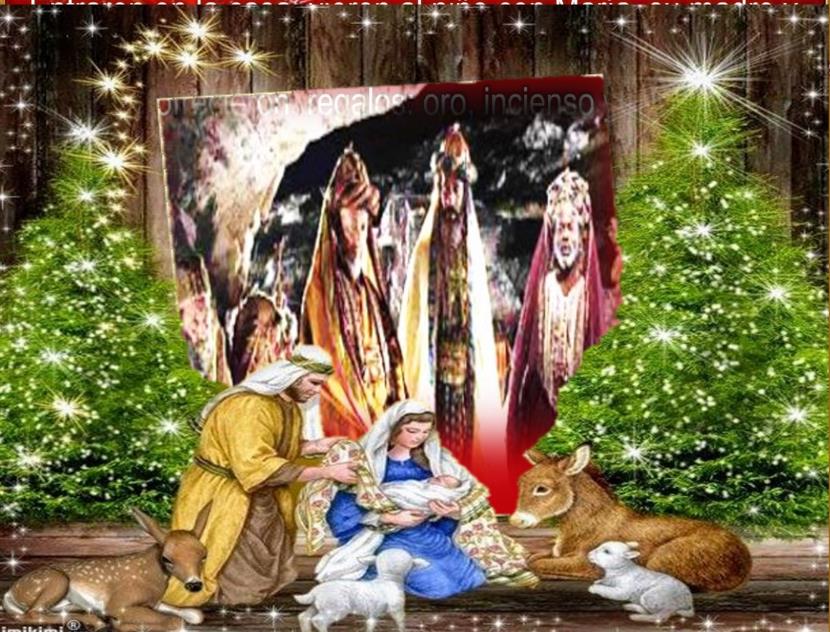 Y habiendo sido advertidos en sueños, para que no volvieran a donde estaba Herodes,  se marcharon a su tierra por otro camino.
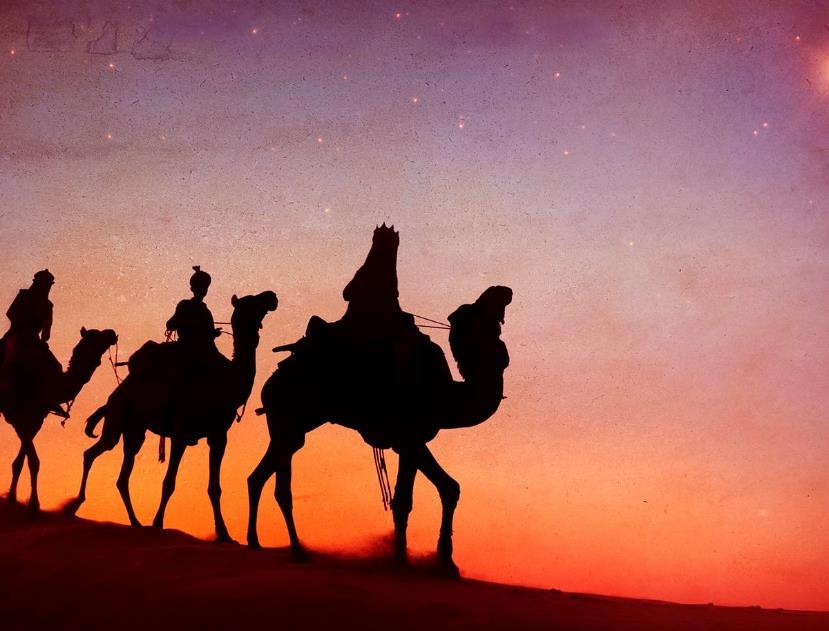 Preguntas para la lectura:
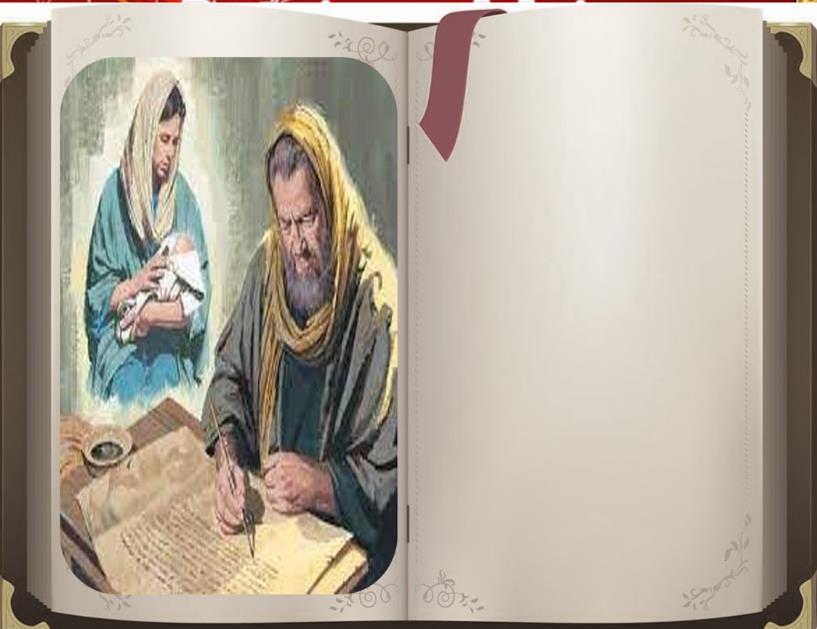 ¿Por qué nació Jesús en Belén y no en Nazareth de donde vivía su familia? 

¿Qué profecías se cumplieron?
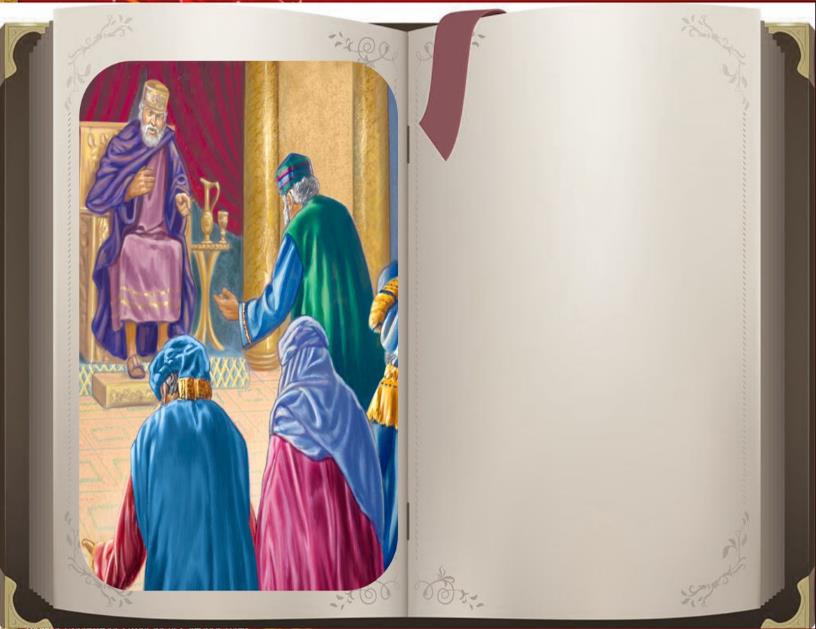 ¿Ante  quién se presentaron primero para pedirle referencias sobre el Rey que acababa de nacer?            ¿A dónde los dirigió el rey?
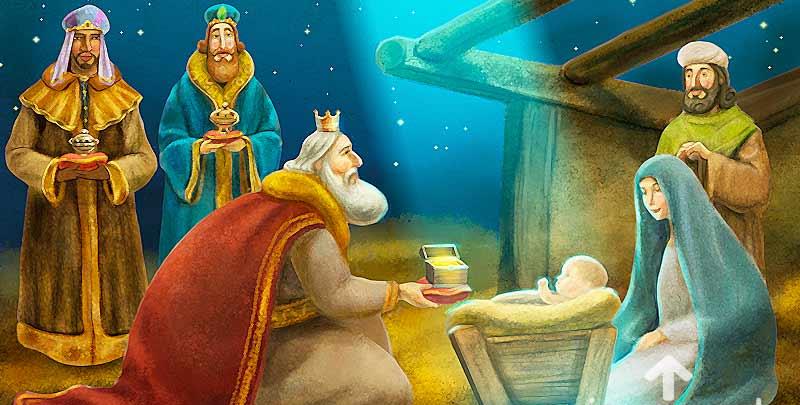 ¿Cuál fue el sentimiento que tuvieron estos sabios cuando volvieron a ver la estrella? ¿Qué hicieron ante el niño?
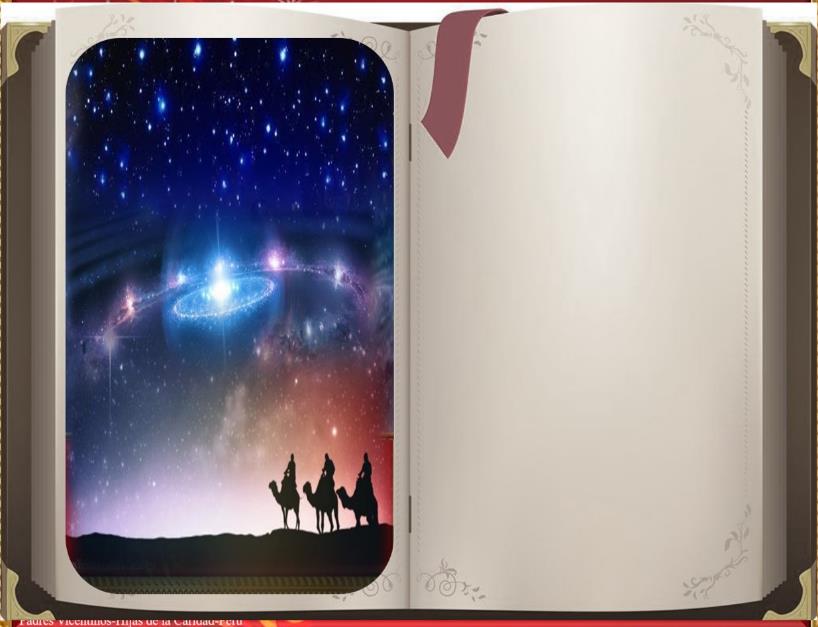 ¿La aceptación y el rechazo tiene algo que ver con la vida de Jesús?. ¿Cuál es el mensaje que transmite el texto?
¿La aceptación y el rechazo tieneN algo que ver con la vida de Jesús?.
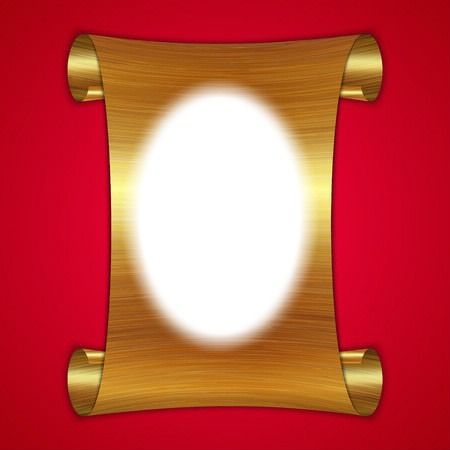 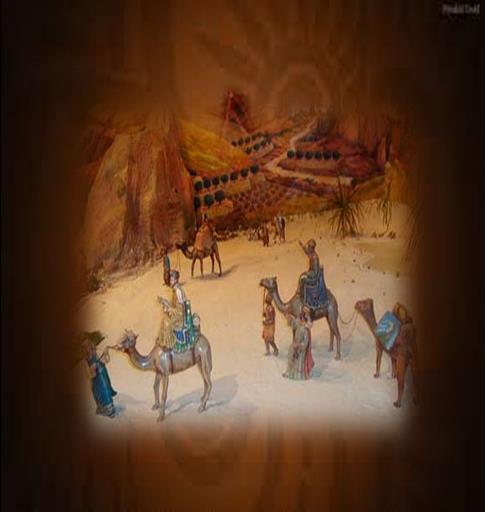 ¿Cuál es el mensaje que transmite el texto?
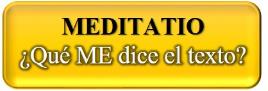 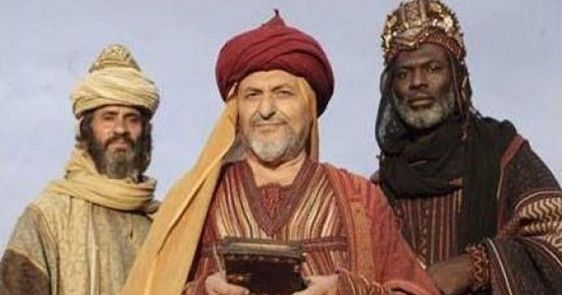 Motivación:
Los Magos buscan a Jesús recién nacido y Herodes se estremece al conocer semejante noticia. Ambas actitudes, la acogida y el rechazo, continúan dándose en nuestra historia.
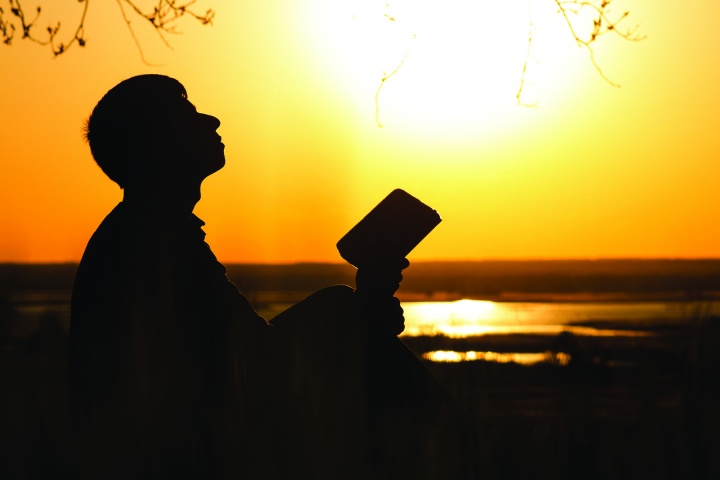 ¿En qué medida te identificas con esos sabios que buscan a Dios?







 ¿De qué manera son modelo para nuestra fe?
Hemos visto su estrella. ¿Qué estrellas indican la presencia de Dios en nuestros ambientes? ¿Somos capaces de descubrirlas?
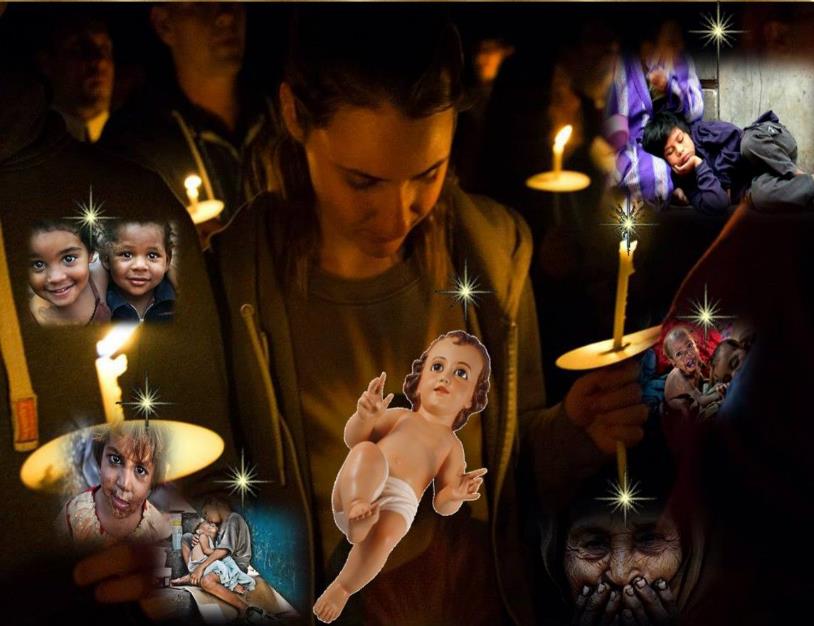 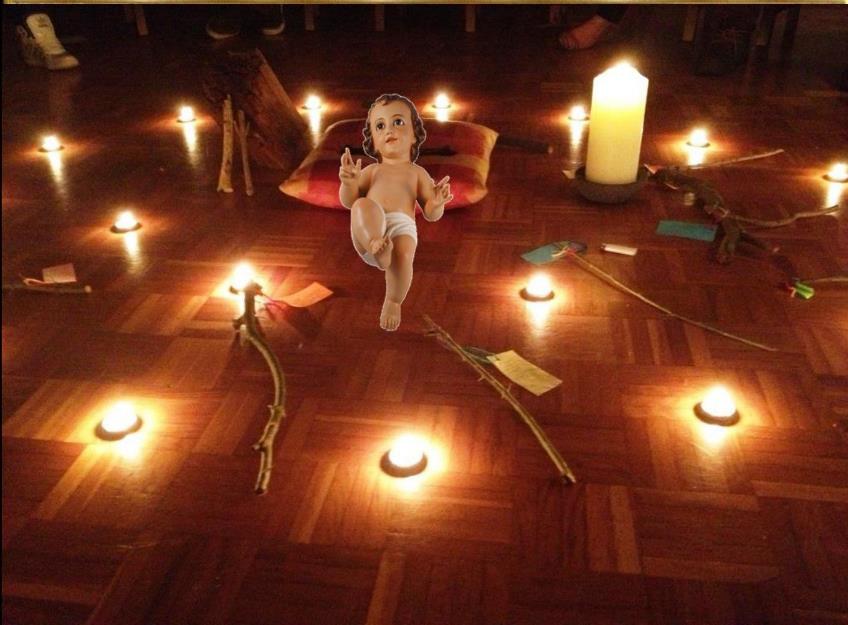 ¿Cuáles son los dones que debo entregarle a Jesús para reconocerlo como Hijo de Dios y mi Salvador?









No son oro, incienso y mirra, sino mis actitudes que deben cambiar. ¿cuáles son?
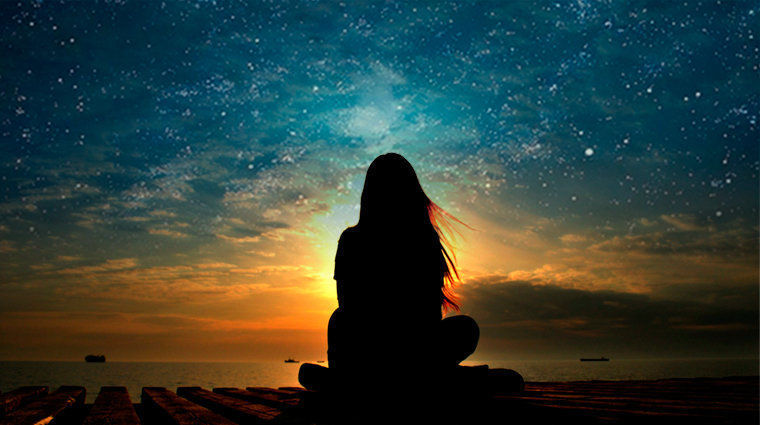 ¿Dejo que el Señor cambie mis planes para tomar otros caminos en la vida que sean de acuerdo a su gran proyecto?
¿cuáles son esos nuevos caminos              que el Señor me presenta?
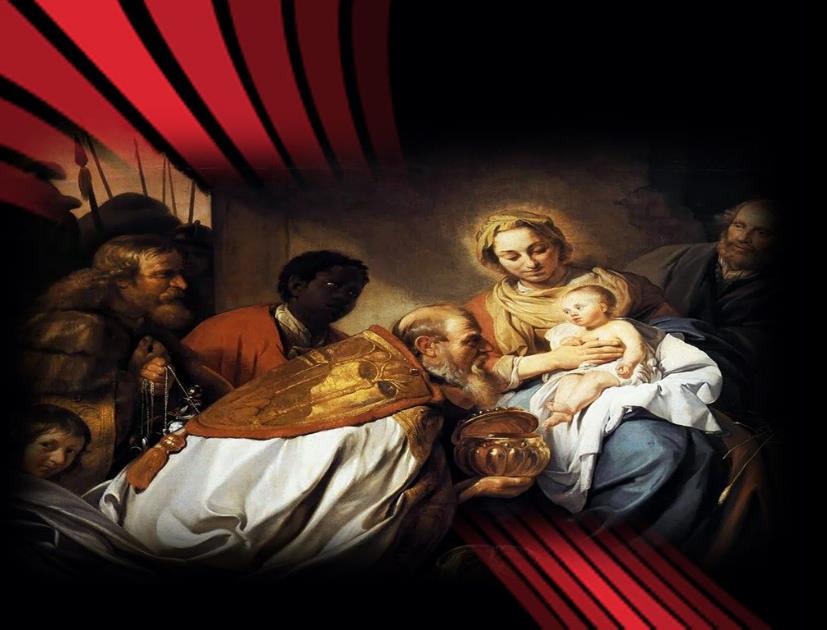 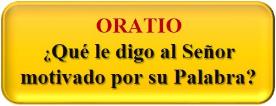 Motivación:
La actitud de los Magos adorando postrados al niño Jesús nos mueve a postrarnos también nosotros y a adorar al Señor que viene a salvarnos.
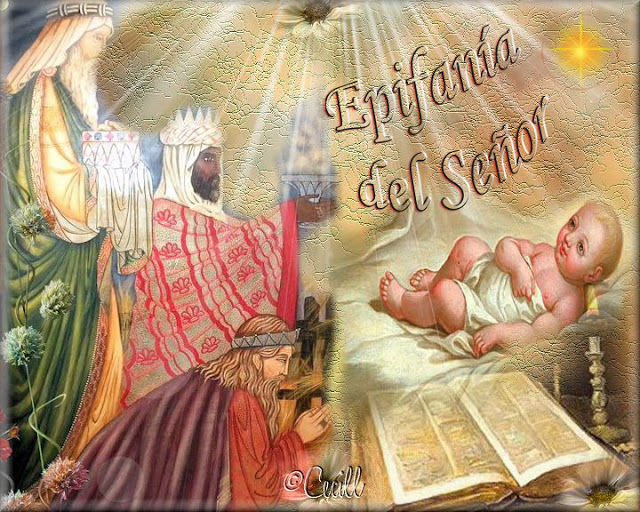 •	Luego de un tiempo de oración personal, compartimos nuestra reflexión.
•
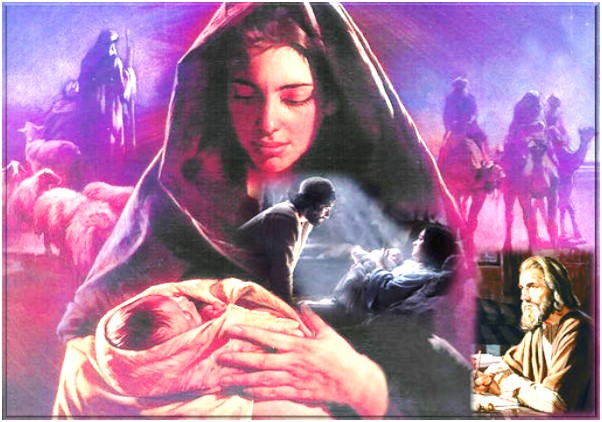 Salmo 71
Dios mío, confía tu juicio al rey, tu justicia al hijo de reyes, para que rija a tu pueblo con justicia, a tus humildes con rectitud.
Se postrarán anti ti, Señor,todos los pueblos de la tierra.
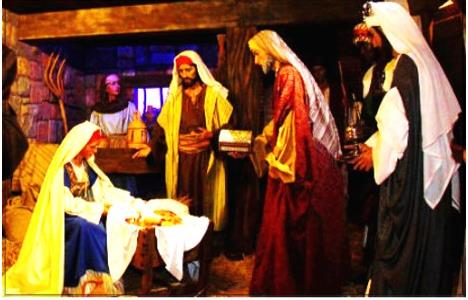 Que en sus días florezca la justícia y la paz hasta que falte la luna; que domine de mar a mar, del Gran Río al confin de la tierra.
Se postrarán anti ti, Señor, todos los pueblos de la tierra.
Que los reyes de Tarsis y de las islas le paguen tributo. Que los reyes de Sabá y de Arabia le ofrezcan sus dones; que se  postren ante él                                        todos los reyes; y que todos                                        los pueblos le sirvan.
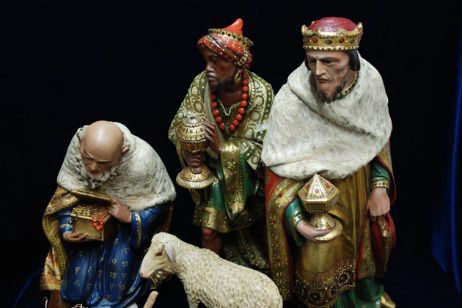 Se postrarán anti ti, Señor,todos los pueblos de la tierra.
Él librará al pobre que clamaba, al afligido que no tenía protector; él se apiadará del pobre, y del indigente, salvará la vida de
los pobres.
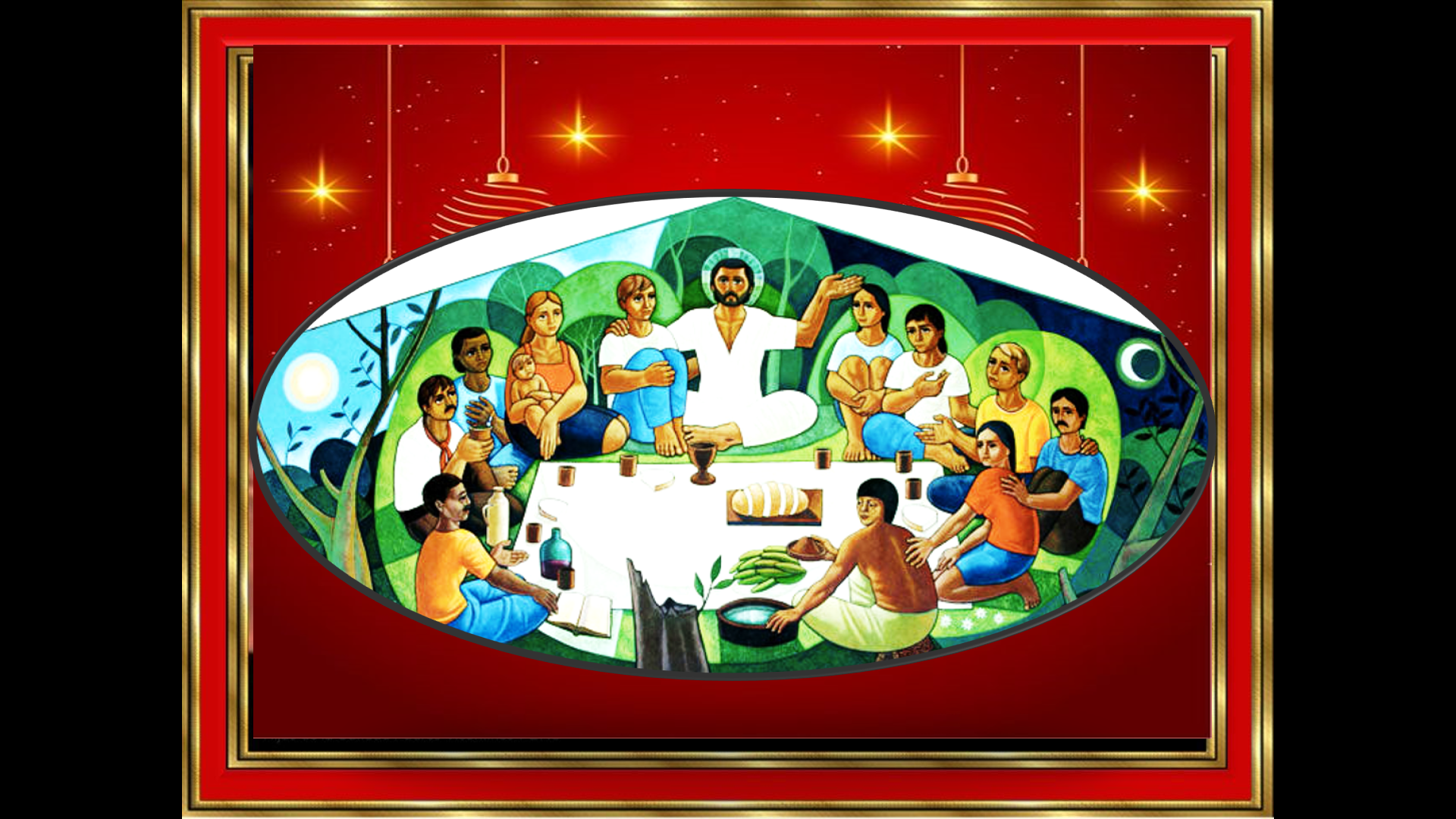 Se postrarán anti ti, Señor,                                                     todos los pueblos de la tierra.
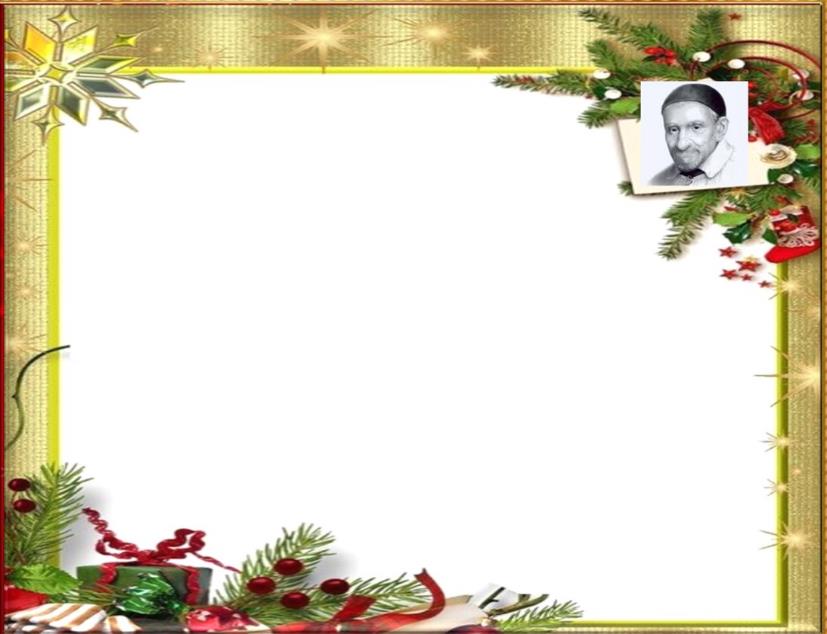 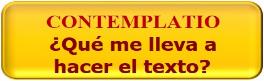 Motivación:
En la fiesta de la Epifanía contemplamos                              a Cristo como luz de las naciones. Como seguidores                       de Cristo, evangelizador de los pobres, hemos de                                            ser luz para los pobres al transmitir la buena nueva                    del Evangelio.
“Por tanto, un gran motivo que tenemos es la grandeza de nuestra tarea: dar a conocer a Dios a los pobres, anunciarles a Jesucristo, decirles que está cerca el Reino de los cielos y que ese reino es para los pobres. ¡Qué grande es esto! Y el que hayamos sido llamados para ser compañeros y para participar en los planes del Hijo de Dios, es algo que supera nuestro entendimiento”. (San Vicente de Paúl, XI, 387)
•	Sabiendo que el Señor no quiere cosas, sino que quiere nuestra vida,                                                                                   






¿cuál podría ser el regalo que hoy le ofrezco al Señor?, ¿qué es lo que me gustaría darle para expresar mi fe en Él?
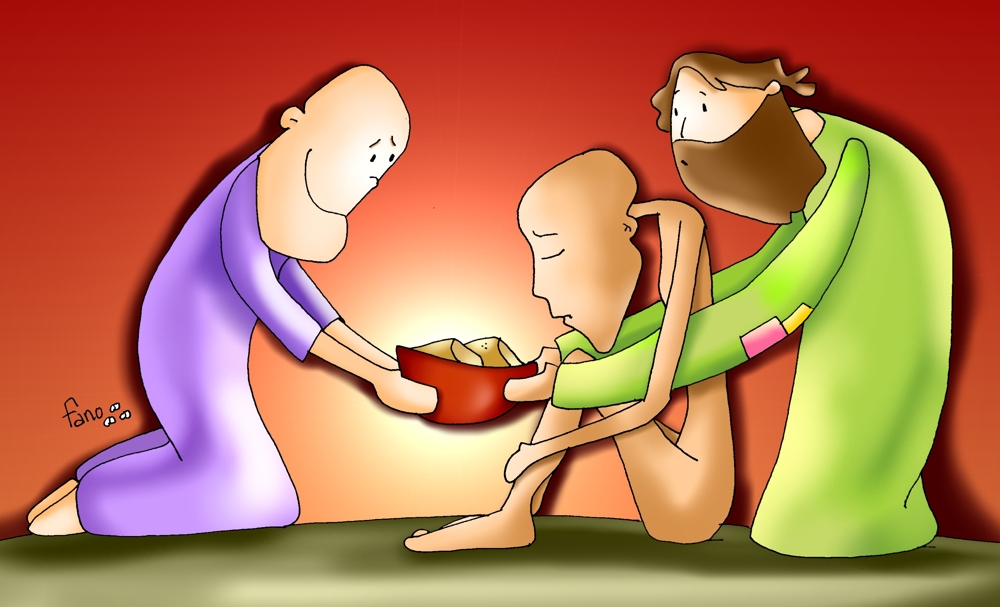 Oración final
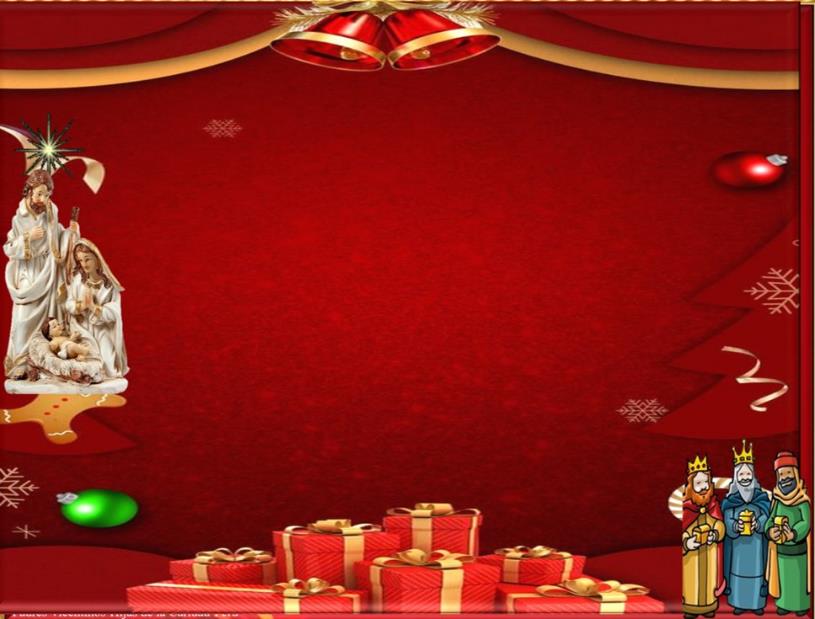 Por la estrella que has revelado a los Magos, 
y por la luz de la fe que has reavivado en nuestro corazón,
¡Bendeciré al Señor, eternamente!
Por la alegría con que nos has colmado
de encontrar al Niño con María su Madre, 
y por la alegría que nos das
de encontrarte en medio de nuestros hermanos,
¡Bendeciré al Señor, eternamente!
Por sus ofrendas que tu bondad ha aceptado,
y por la ofrenda de nuestro amor que aceptas,
a pesar de ser inútil para tu gloria, 
¡Bendeciré al Señor, eternamente!
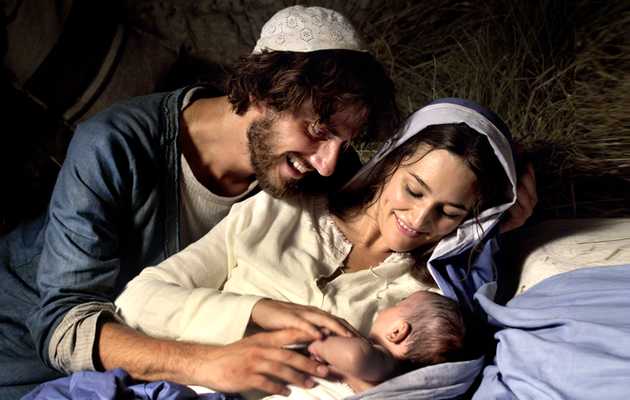 Texto de Lectio Divina:  Padre César Chávez  Alva (Chuno) C.ongregación de la Misión.
 Power Point :  Sor Pilar Caycho Vela  - Hija de la Caridad de San Vicente de Paúl